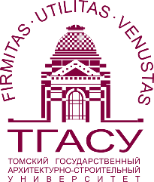 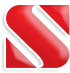 СЕМИНАР РАСЧЕТ И ПРОЕКТИРОВАНИЕ КОНСТРУКЦИЙ В СРЕДЕ SCAD OFFICE 21Москва, 18-19 апреля 2017
Расчетное обоснование конструктивных  решений  
свайной крепи с применением возможностей
 ПК SCAD и программы ЗАПРОС
Теплых Андрей Владимирович, руководитель Самарского ЦТП SCAD

Резяпкин Владимир Викторович, ведущий спец. ГБУ МО НИИПРОЕКТ
19 апреля
2017
ИССЛЕДУЕМАЯ КОНСТРУКЦИЯ
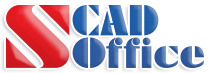 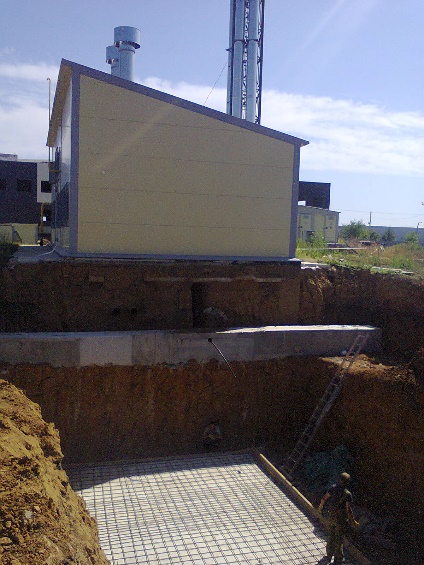 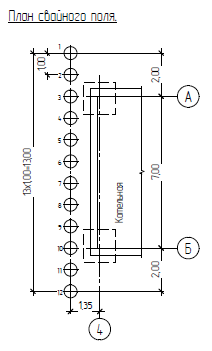 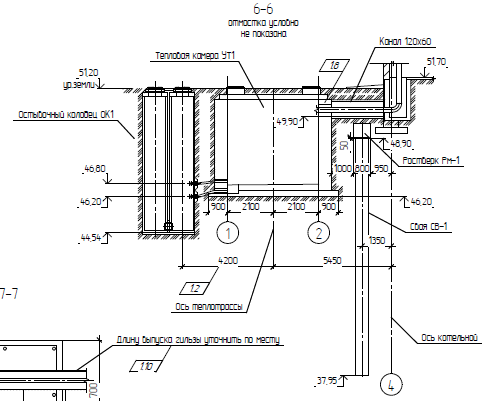 2
www.SCADmasters.org
ЗАГРУЖЕНИЕ
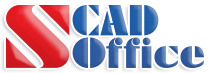 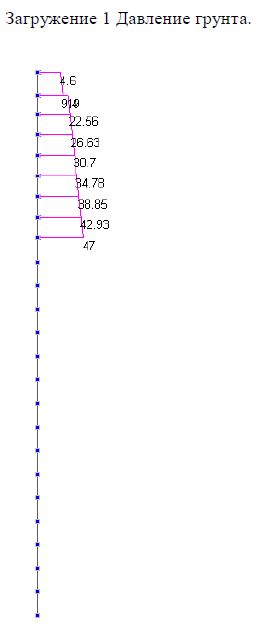 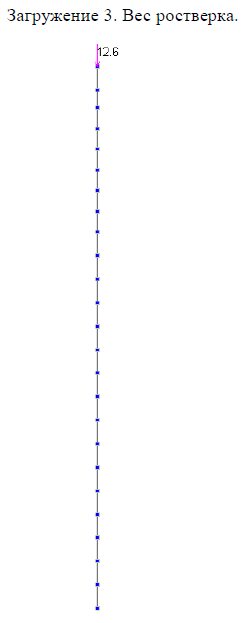 3
www.SCADmasters.org
ОПИСАНИЕ ГРУНТА, МЕТОДИКИ РАСЧЕТА, ОГРАНИЧЕНИЯ
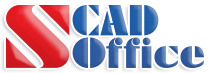 Описание грунта
На всю высоту сваи грунт принят однородным
Суглинок  твердый, γ=18кН/м3, сII=11.9кПа, φI=20.8, IL=0.09 по таблице В.1 СП 24.13330.2011, коэффициент пропорциональности К=1800кН/м4
Методики расчета
Программа «Запрос» выполняет расчет свай на совместное действие вертикальной и горизонтальной сил и момента по методике, описанной Приложении 1 СНиП 2.02.03-85. 
Расчет в Scad выполняется методом «Балка на упругом основании», рекомендованным приложением В СП 24.13330.2011, согласно которому грунт окружающий сваю допустимо рассматривать как упругую линейно-деформируемую среду, характеризующуюся коэффициентом постели на боковой поверхности Cz кН/м3, возрастающим с глубиной.
Для поверочных расчетов по Приложению 1 СНиП 2.02.03-85 использовался математический пакет SMath Studio.
Ограничения
В «Запрос» не реализована возможность учитывать работу сваи в составе куста с помощью понижающего коэф.  α ( В.5 СП 24.1333.2011), и для сравнения результатов «Запрос» - SCAD требуется учесть этот факт при назначении коэф. постели Cz
Так же для сравнения требуется определить условную ширину сваи для диаметра свай менее 0,8 м, которая в дальнейшем будет использоваться  для расчетов в SCAD и «Запрос» 
bp=1.5d+0.5=1.4 м
4
www.SCADmasters.org
НАЗНАЧЕНИЕ КОЭФФИЦИЕНТА ПОСТЕЛИ ДЛЯ ОТДЕЛЬНО СТОЯЩЕЙ СВАИ
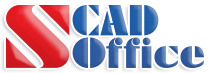 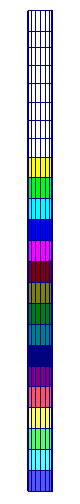 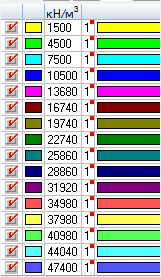 γc=3 для отдельно стоящей сваи
5
www.SCADmasters.org
ПРОВЕРКА УСТОЙЧИВОСТИ ГРУНТА В SMATH И УСИЛИЯ В SCAD
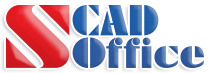 Отпор грунта
rz, кН/м
Перемещение
сваи по х, мм
Поперечная сила Qz, кН
Моменты Мy, кН*м
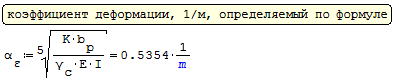 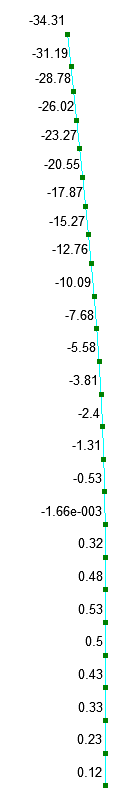 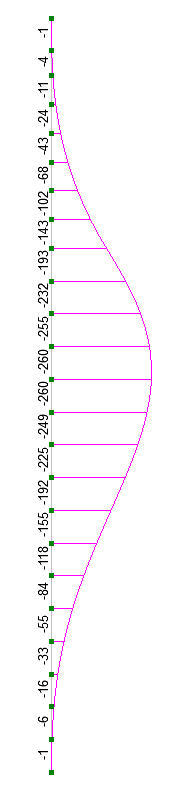 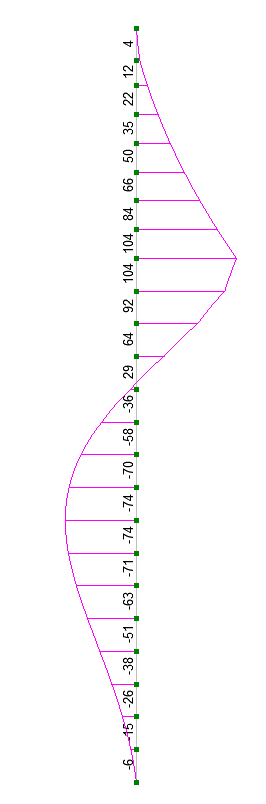 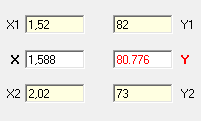 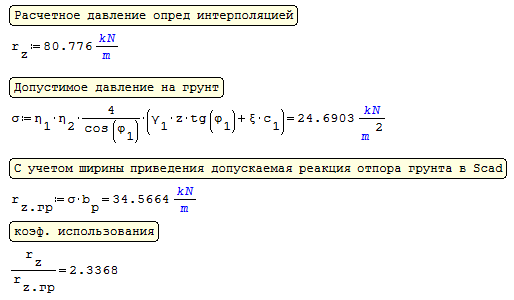 6
www.SCADmasters.org
ВВОД ДАННЫХ В «ЗАПРОС»
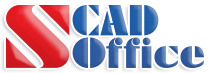 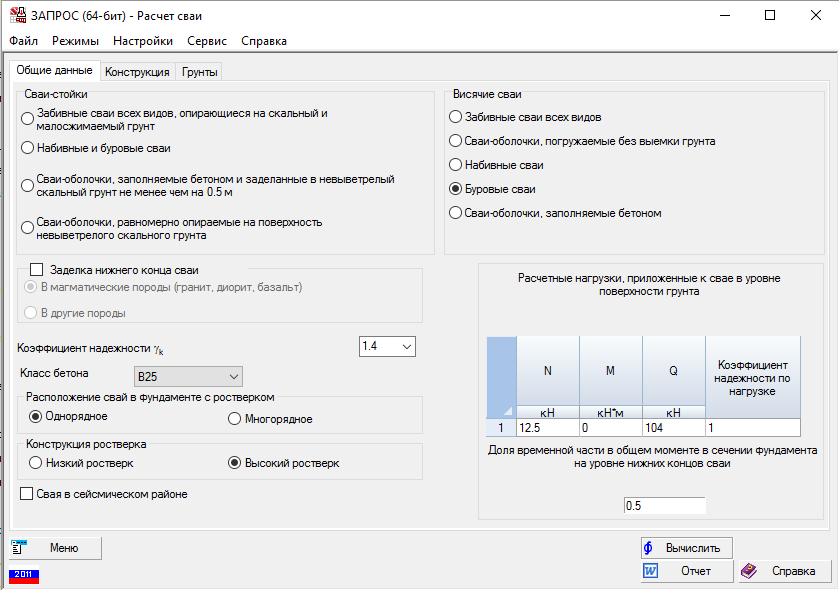 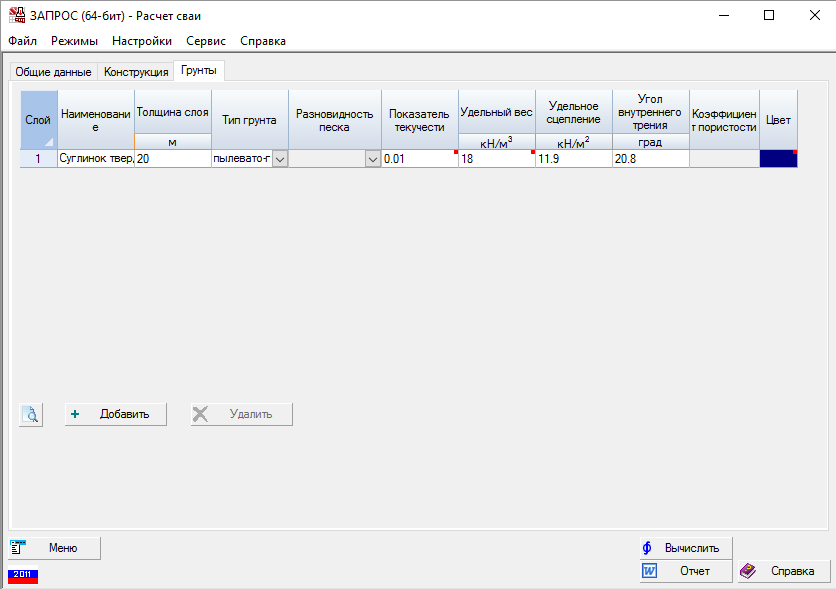 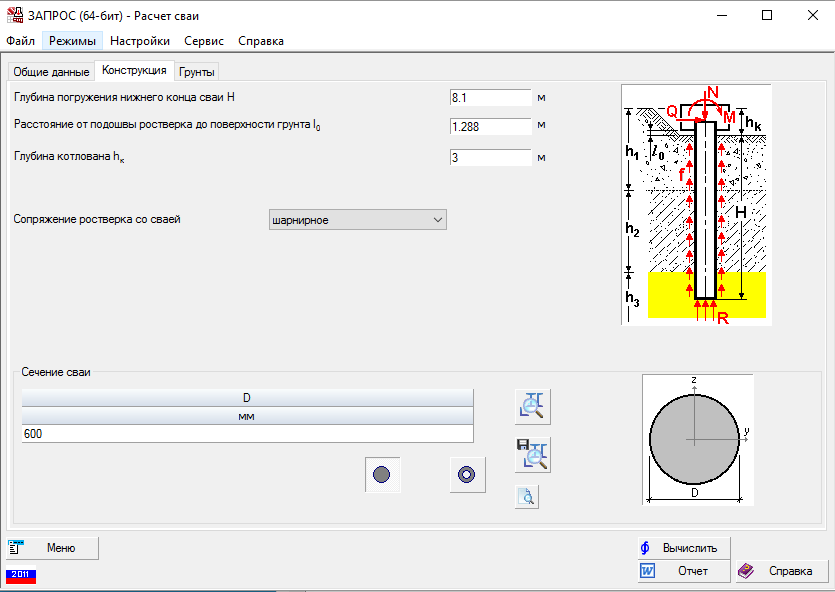 7
www.SCADmasters.org
СРАВНЕНИЕ ЗАПРОС – SCAD
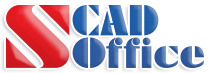 Результаты программы «Запрос»
Сравнение
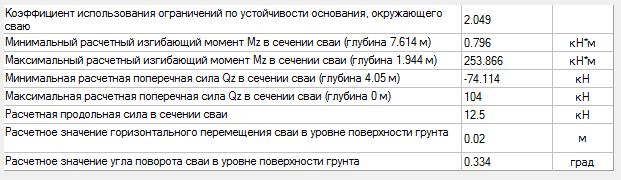 Т.к. в «Запрос» отсутствует возможность задания равномерно распределенного загружения, равнодействующая Еа в «Запрос» расположена на расстоянии 1.288 м от земли. 
Соответственно, для сравнения перемещения ствола сваи в SCAD проверяются на расстоянии 1.288 м
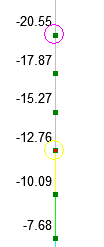 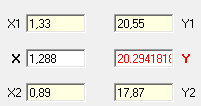 8
www.SCADmasters.org
ПЕРЕЧЕНЬ ОСНОВНЫХ ПРОВЕРОК
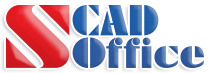 9
www.SCADmasters.org
ВЫВОДЫ ПО СРАВНЕНИЮУТОЧНЕНИЯ ПО РАСЧЕТУ
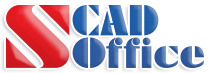 Выводы по сравнению
Таблица сравнения показала, что при одинаковых условиях расчет по СНиП 2.02.03-85, реализованный в «Запрос», совпадает с расчетами SCAD, за исключением показателя давления на грунт: метод балка на упругом основании показал большие значения на 12%. 
«Запрос» придерживается четкого значения условной ширины сваи bp , определяемого по формулам СП, и расчетная ширина получается больше фактической ширины сваи. Однако очевидно, что для подпорных стенок из буронабивных свай условная ширина должна быть ограничена шагом свай. 
Следовательно выполнять расчет свайной крепи в «Запрос» не представляется возможным, т.к. в нем реализованы иные задачи по расчету свай.
10
www.SCADmasters.org
НАЗНАЧЕНИЕ КОЭФФИЦИЕНТА ПОСТЕЛИ ДЛЯ СВАИ В СОСТАВЕ ПОДПОРНОЙ СТЕНЫ С УЧЕТОМ ИХ ВЗАИМОДЕЙСТВИЯ
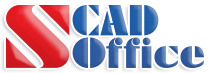 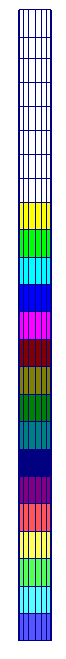 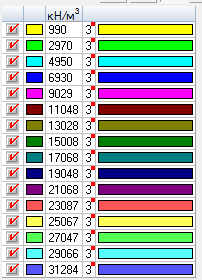 γc=1 для многорядного расположения свай
11
www.SCADmasters.org
ПРОВЕРКА УСТОЙЧИВОСТИ ГРУНТА В SMath И УСИЛИЯ В SCAD
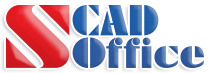 Перемещение
сваи по х, мм
Отпор грунта
rz, кН/м
Моменты Мy, кН*м
Поперечная сила Qz, кН
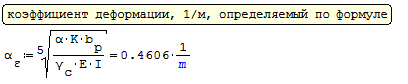 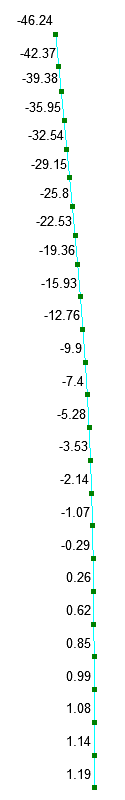 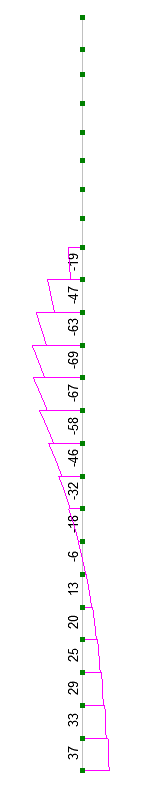 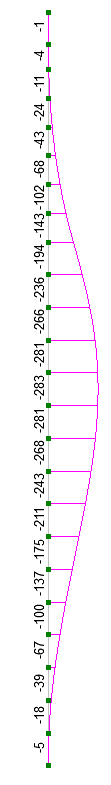 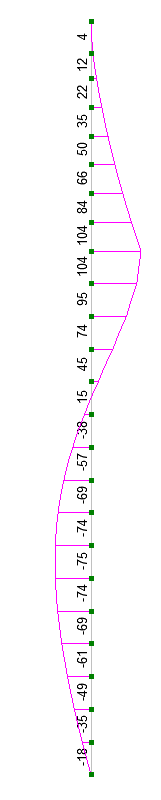 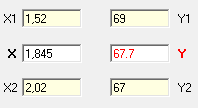 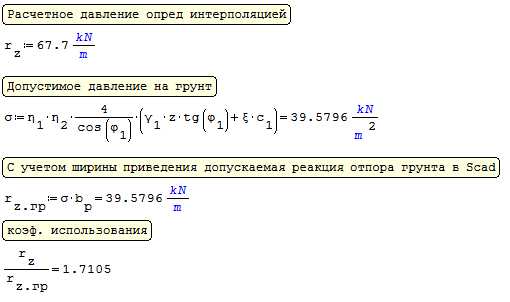 12
www.SCADmasters.org
РЕЗУЛЬТАТЫ РАСЧЕТА ПО СНИП 2.02.03-85 В SMATH STUDIO
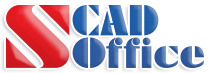 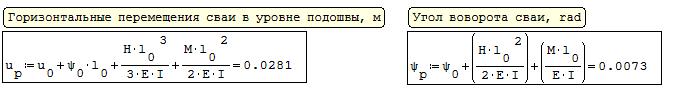 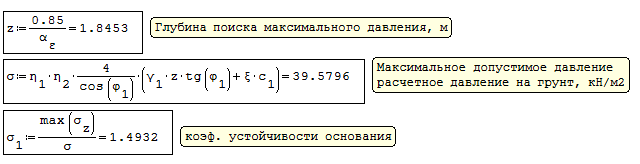 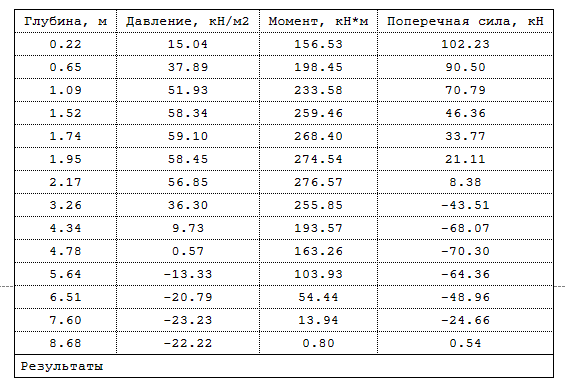 13
www.SCADmasters.org
СРАВНЕНИЕ РАСЧЕТА ПО СНИП 2.02.03-85 И SCAD
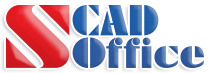 14
www.SCADmasters.org
УЧЕТ ПРОСТРАНСТВЕННОЙ РАБОТЫ СВАЙНОЙ КРЕПИ
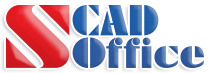 Вводим в схему все сваи закрепленные ростверком. Действующая нагрузка на промежуточные сваи уменьшена, т.к. они находятся между столбчатыми фундаментами.
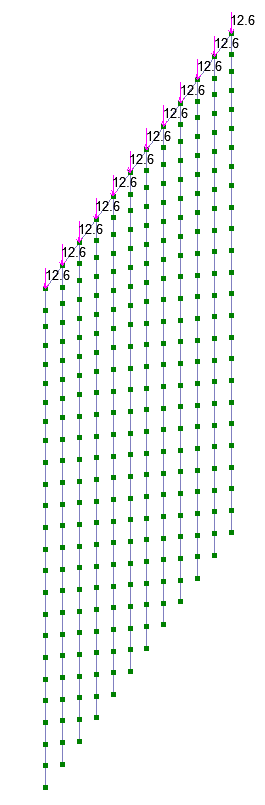 Давление от грунта, кН/м
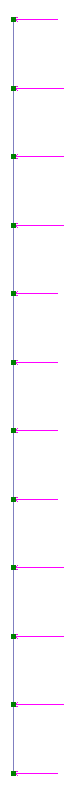 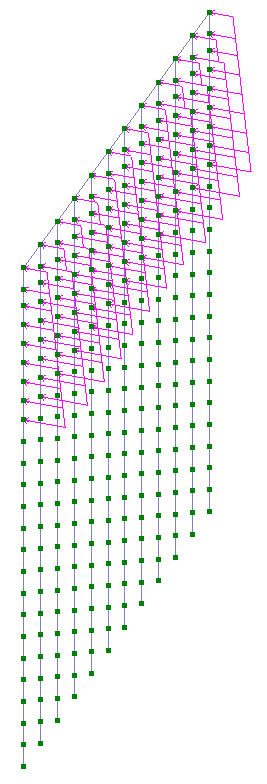 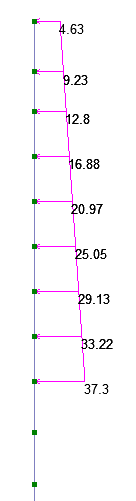 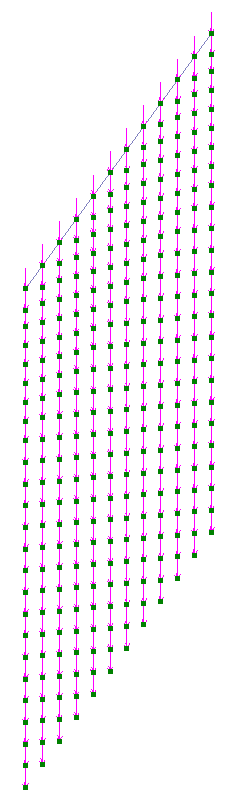 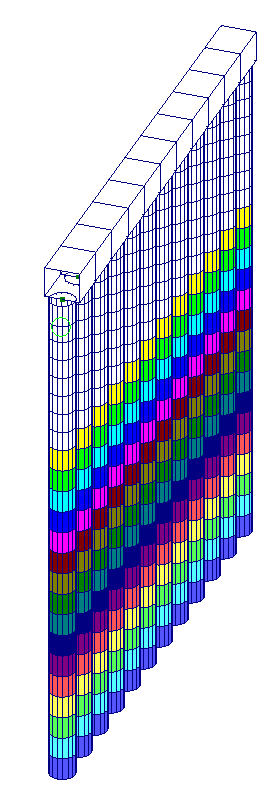 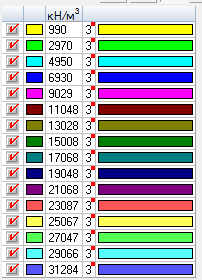 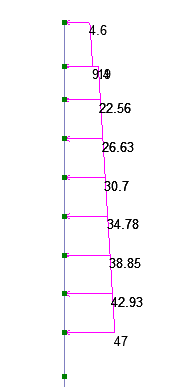 Вес ростверка,
кН
Давление от грунта
Вес свай
15
www.SCADmasters.org
РЕЗУЛЬТАТЫ SCAD
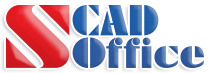 Перемещение
сваи по х, мм
Отпор грунта
rz, кН/м
Моменты Мy, кН*м
Поперечная сила Qz, кН
Общая схема
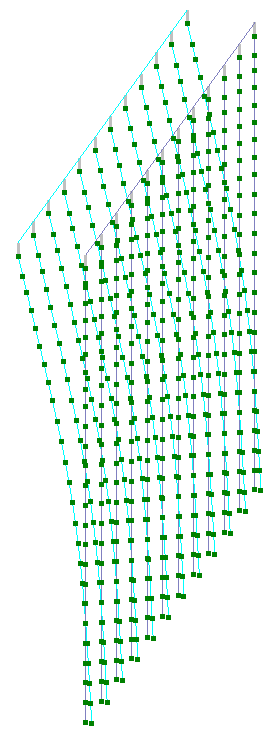 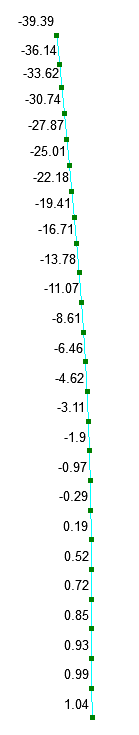 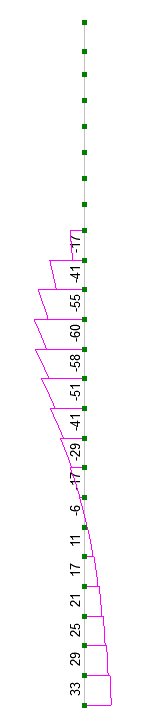 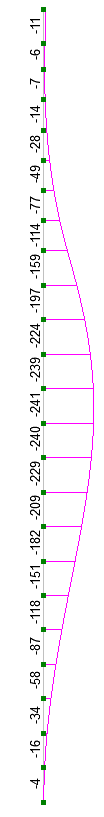 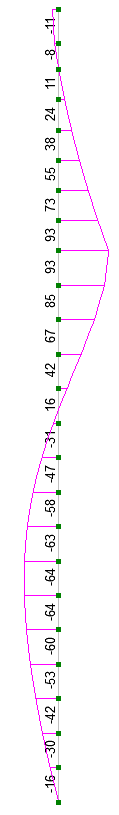 16
www.SCADmasters.org
СРАВНЕНИЕ РЕЗУЛЬТАТОВ РАСЧЕТА В SCAD ОДИНОЧНОЙ СВАИ И СВАИ В СОСТАВЕ РОСТВЕРКА
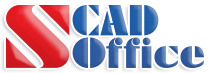 17
www.SCADmasters.org
ОГРАНИЧЕНИЯ ПЕРЕМЕЩЕНИЯ ГОЛОВЫ СВАИ
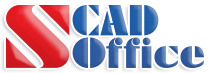 В.3 СП 24.13330.2011 ограничивает перемещение головы сваи.
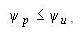 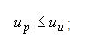 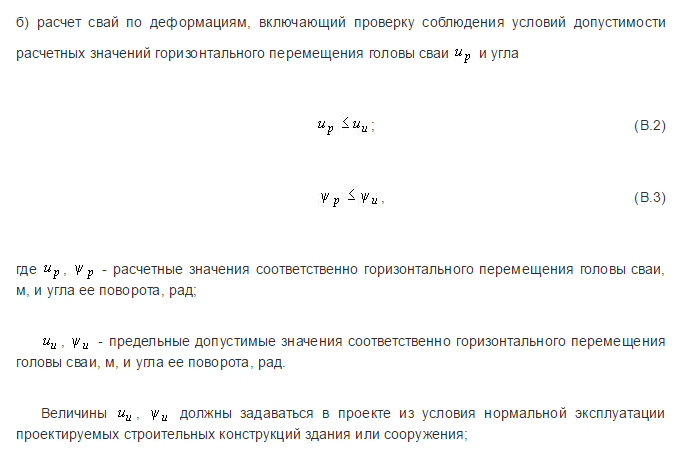 Поскольку в действующих в нормах отсутствуют требования по ограничению горизонтальных перемещений свайной крепи или свай, то в качестве одного из ограничений необходимо использовать п. 15.2.3 СП 20.13330.2011, согласно которому горизонтальные прогибы и перемещения от постоянных, длительных и кратковременных нагрузок не должны превышать 1/75 вылета консоли. Такое же требование содержится к предельному перемещению верха подпорной стены в п. 6.23 пособия по проектированию подпорных стен и стен подвалов к СНиП 2.09.03-85.
При приведенной длине сваи lαε<2,6 можно использовать ограничение допускаемого перемещения сваи в уровне поверхности грунта 2 см, установленного примечанием к п. 7  СНиП 2.02.03-85.
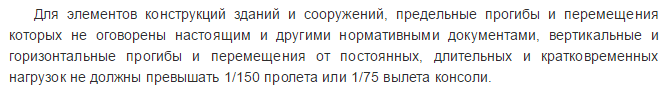 Для определения допускаемого перемещения определяется глубина защемления стержня согласно п. 7.1.8. СП 24.13330.2011.
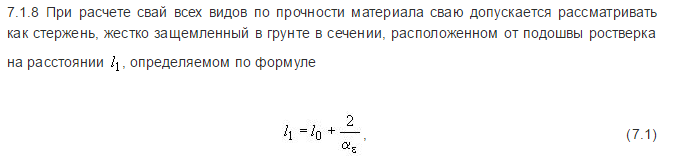 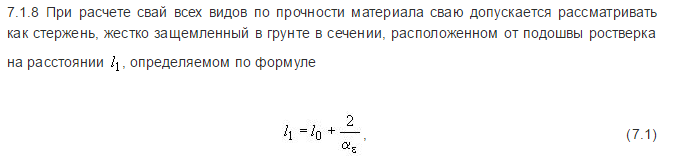 18
www.SCADmasters.org
ОГРАНИЧЕНИЯ ПЕРЕМЕЩЕНИЯ ГОЛОВЫ СВАИ
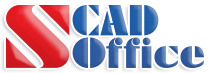 Перемещение
сваи по х, мм
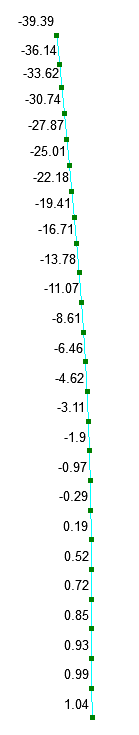 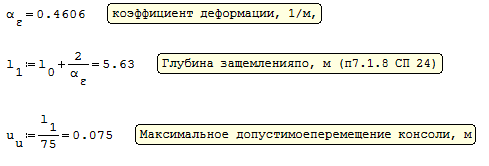 В каждом конкретном случае при необходимости следует установить дополнительные ограничения на горизонтальные перемещения свайной крепи или использовать п. 15.2.3 СП 20.13330.2011.
В случае наличия близрасположенных сооружений максимальные допустимые горизонтальные перемещения верха подпорной стены котлована должны быть ограничены возможной дополнительной осадкой существующих сооружений. В случае исторической застройки такая осадка может быть не более 10 мм, что требует учета не только требований норм, но и выполнения геотехнических расчетов с учетом упруго-пластических моделей грунтового основания.
19
www.SCADmasters.org
ПРОВЕРКА УСЛОВИЯ В.7 СП 24.13330.2011
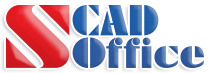 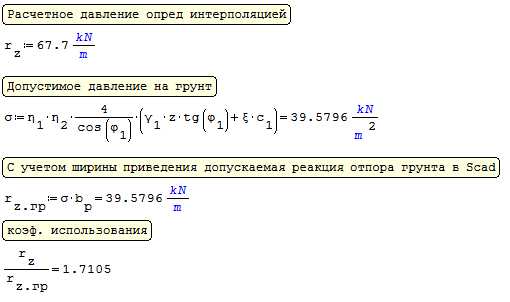 В таких случаях В.7 СП 24.13330.2011 для выполнения условия предусматривает поправку коэффициента К
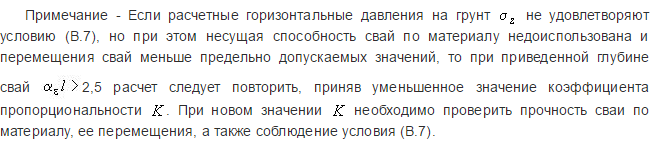 Для корректировки принимаем уменьшенное значение коэффициента К=4000 кН/м4
20
www.SCADmasters.org
НАЗНАЧЕНИЕ ПОПРАВОЧНОГО КОЭФФИЦИЕНТА ПОСТЕЛИ ДЛЯ СВАИ В СОСТАВЕ ПОДПОРНОЙ СТЕНЫ
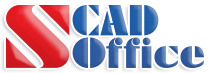 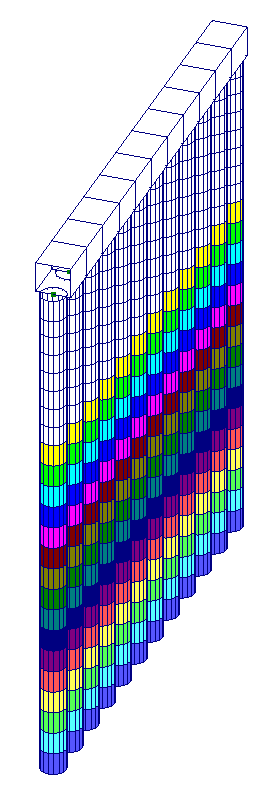 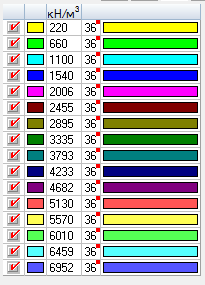 21
www.SCADmasters.org
ПРОВЕРКА УСТОЙЧИВОСТИ ГРУНТА В SMATH И УСИЛИЯ В SCAD С УЧЕТОМ ПОНИЖЕНИЯ КОЭФФИЦИЕНТА К
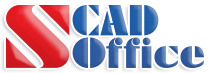 Перемещение
сваи по х, мм
Отпор грунта
rz, кН/м
Поперечная сила Qz, кН
Моменты Мy, кН*м
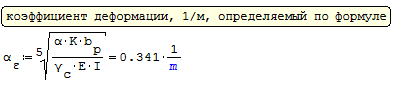 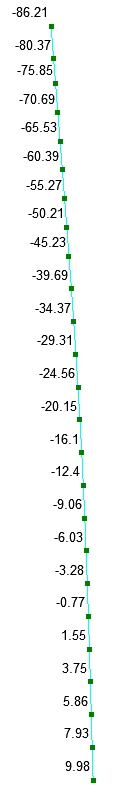 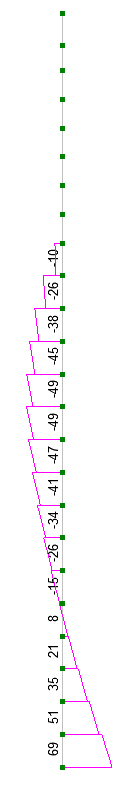 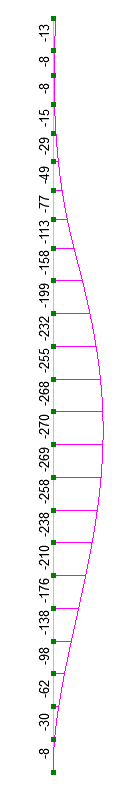 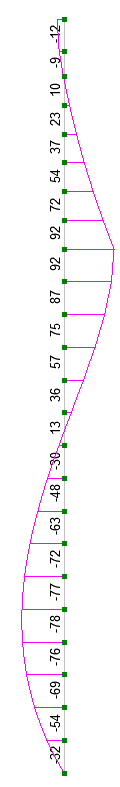 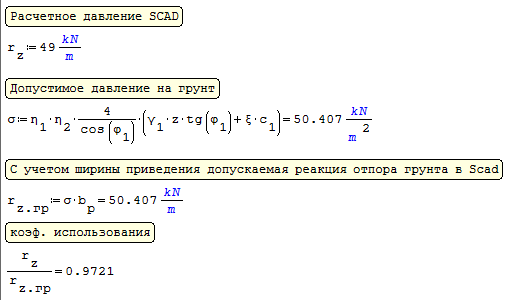 Проверяем допустимые перемещения:
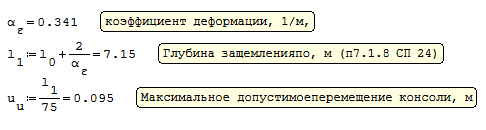 Условие В.7 СП 24.13330.2011 выполняется. Дальнейшие понижение коэффициента К не требуется.
22
www.SCADmasters.org
ВЫВОДЫ
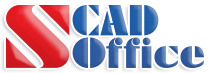 Использовать программу «Запрос» для расчета свайной крепи или подпорных стен из буронабивных свай пока не представляется возможным, поскольку нет возможности учесть следующие положения:
- ограничение условной ширины свай, равное шагу свай;
- учет коэффициента условий работы при определении коэффициента постели Cz по формуле В.1 СП 24.13330.2011;
- учет понижающего коэффициента α к коэффициенту пропорциональности K по формуле В.5, учитывающему взаимодействие свай;
- уменьшение в явном виде коэффициента пропорциональности K согласно примечанию к п. В.7. СП 24.13330.201;
Усилия М, Q и перемещения up  в двух рассмотренных подходах (аналитческий по СНиП 2.02.03 и численный в SCAD по СП 24.13330.2011) дают одинаковый результат с разницей 2%. Расчеты в SCAD в сравнение с ручной методикой расчета по СНиП 2.02.03 дают разницу в 13%-17% по расчетному давлению на грунт;
Учет совместной работы всех свай и ростверка дает понижение всех показателей, что показывает на явное преимущества учета работы всей системы в целом;
При корректировке коэффициента К при несоблюдении условия В.7 СП 24.13330.2011 значительно увеличиваются перемещения головы сваи и увеличиваются усилия в стволе сваи. При новом значении К необходимо проверить прочность сваи по материалу, ее перемещения, а также соблюдение условия (В.7);
Расчеты в SCAD можно выполнить с учетом всех указанных выше положений, а также с учетом включения в работу ростверка в случае, если нагрузка на подпорную стену передается неравномерно. Также в SCAD можно подобрать армирование сваи. Следует отметить, что размер конечного элемента должен быть порядка 0,5 м. Как показали тестовые расчеты дальнейшее уменьшение размера элемента в два раза дает уточнение не более 2%.
23
www.SCADmasters.org
ОТВЕТЫ НА ВОПРОСЫ
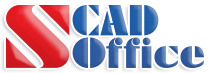 Докладчик
Теплых Андрей Владимировичруководитель Самарского ЦТП SCAD
ateplykh@mail.ru
СПАСИБО ЗА ВНИМАНИЕ!
24
www.SCADmasters.org